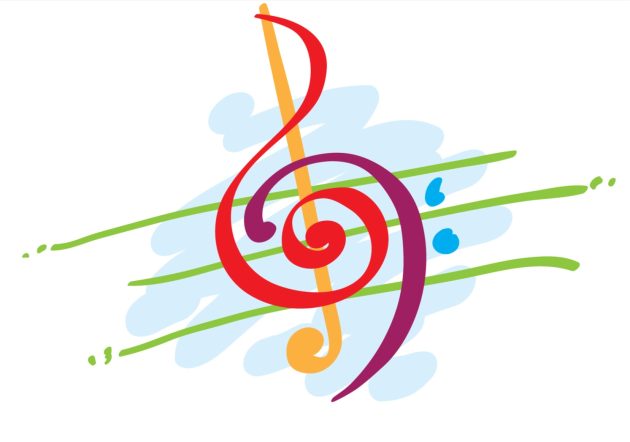 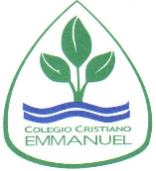 Clases de Música
NM3
Prof. Claudia Coñuecar
La música como integrante principal en nuestras vidas
Estamos en tiempos de crisis, la contingencia nacional de salud por el Covid-19. Muchos medios de comunicación mencionan que la música es fundamental en este confinamiento de salud.
La música nos acompaña en todo momento. Mientras trabajamos, mientras vamos en el auto o en la calle caminando, en las fiestas, en la iglesia.
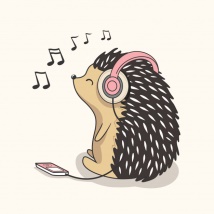 La música nos conecta a niveles con los que ninguna otra obra de arte puede hacerlo. La música en nuestras vidas nos transporta con información que llega al mismo tiempo a múltiples niveles de nuestro ser; varias notas y ritmos se mezclan logrando combinaciones únicas que se graban en nosotros.
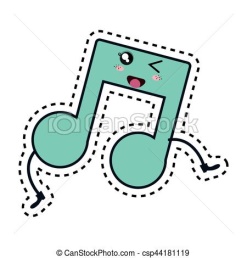 La música influye emocional y físicamente a las personas dependiendo de sus gustos en música. Toda la música que nos gusta estimula en nosotros alegría, animo, relajación, tristeza, etc. 
La música depende de los gustos y son las adecuadas en cada uno de nosotros y a nuestro estado de ánimo. 
Es sorprendente como determinados ritmos y estilos de música se asocian a estados de relajación, o de exaltación
Actividad de Trabajo
Responde las siguientes preguntas:

¿Qué es para ti la música?
¿Cuándo y donde escuchas música?
¿Si tuviera que componer una canción, qué características musicales debería tener? (Duración: rápida, lenta, intermedia. Timbre: Instrumentos que usaría. Intensidad: Fuerte, suave, intermedia)
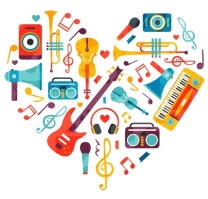 4.- ¿Si te ofrecen ser DJ en una fiesta, que tipos de música o canciones usaría y cuáles no? 
5.- En una instancia de ocio y tranquilidad ¿qué te gustaría escuchar? 
6.- Si asistes a la Iglesia ¿Cuál es tu relación con la música cristiana?
7.- ¿Cuál sería para ti un desafío musical? (Tocar instrumento, cantar, componer música, otros)
Información
PLAZO DE ENTREGA: 
VIERNES 08 DE MAYO
CORREO: cconuecar@emmanuel.cl
Whatsapp: +56978961502
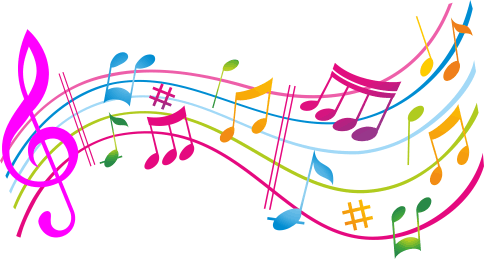